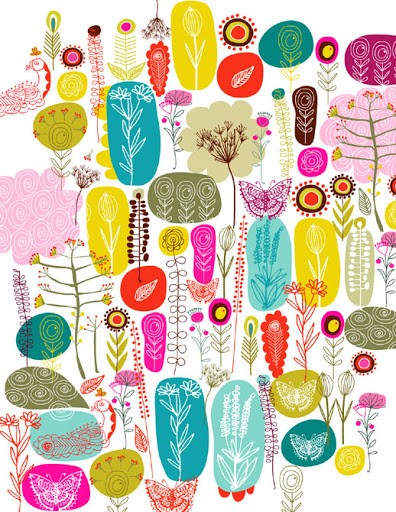 coin lecture
Ici, je suis calme et je lis en silence.

Je rangerai mon livre avant de repartir.
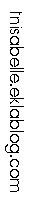 Nombres de places : 3